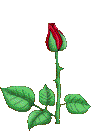 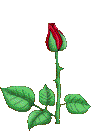 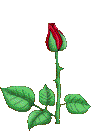 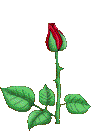 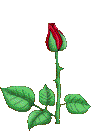 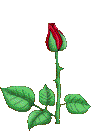 TRƯỜNG TIỂU HỌC THÁI HÒA A
CHÀO MỪNG QUÝ THẦY CÔ ĐẾN THAM DỰ TIẾT HỌC HÔM NAY!
MÔN: TIẾNG VIỆT
CHỦ ĐỀ 2: MÁI ẤM GIA ĐÌNH
BÀI 1: BỮA CƠM GIA ĐÌNH
Lớp: 1.1
Giáo viên: Nguyễn Thị Thanh Trúc
Thöù ba ngaøy 19 thaùng 2 naêm 2024
Tieáng Vieät
CHỦ ĐỀ 2: MÁI ẤM GIA ĐÌNH
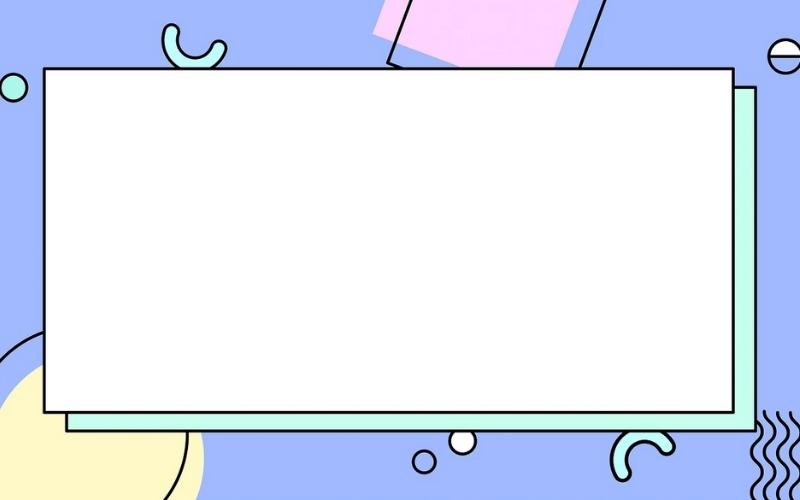 1. Khởi động
Thöù ba ngaøy 19 thaùng 2 naêm 2024
Tieáng Vieät
1. Noùi nhöõng gì em quan saùt ñöôïc trong tranh
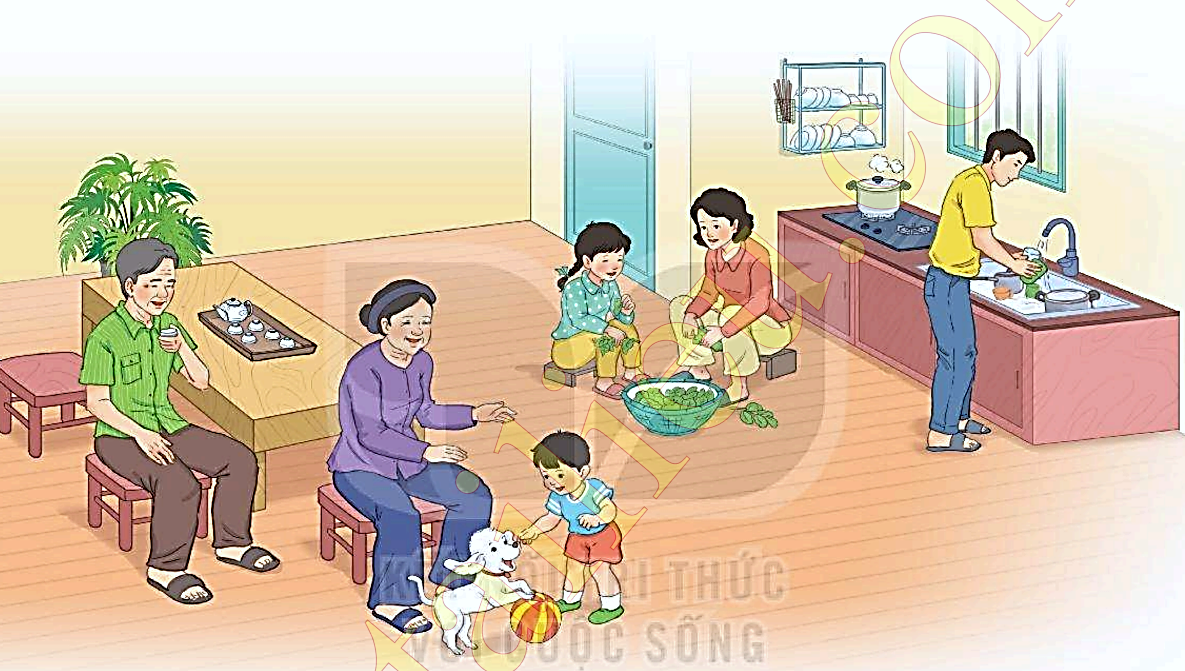 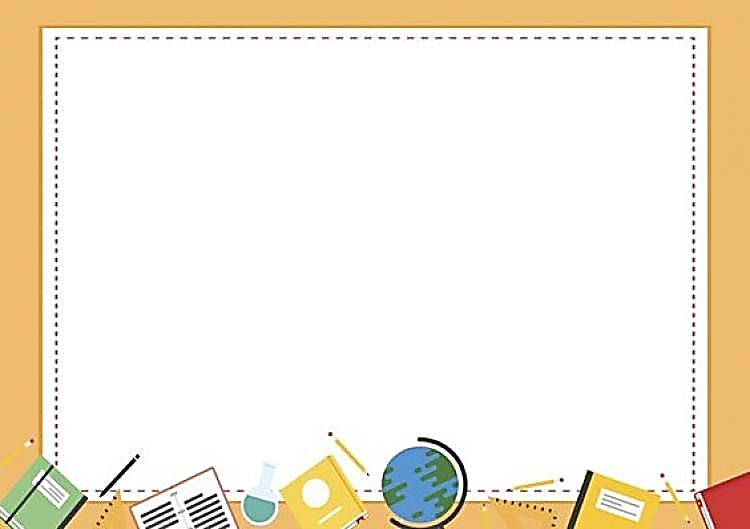 BAØI 5
BÖÕA CÔM GIA ÑÌNH
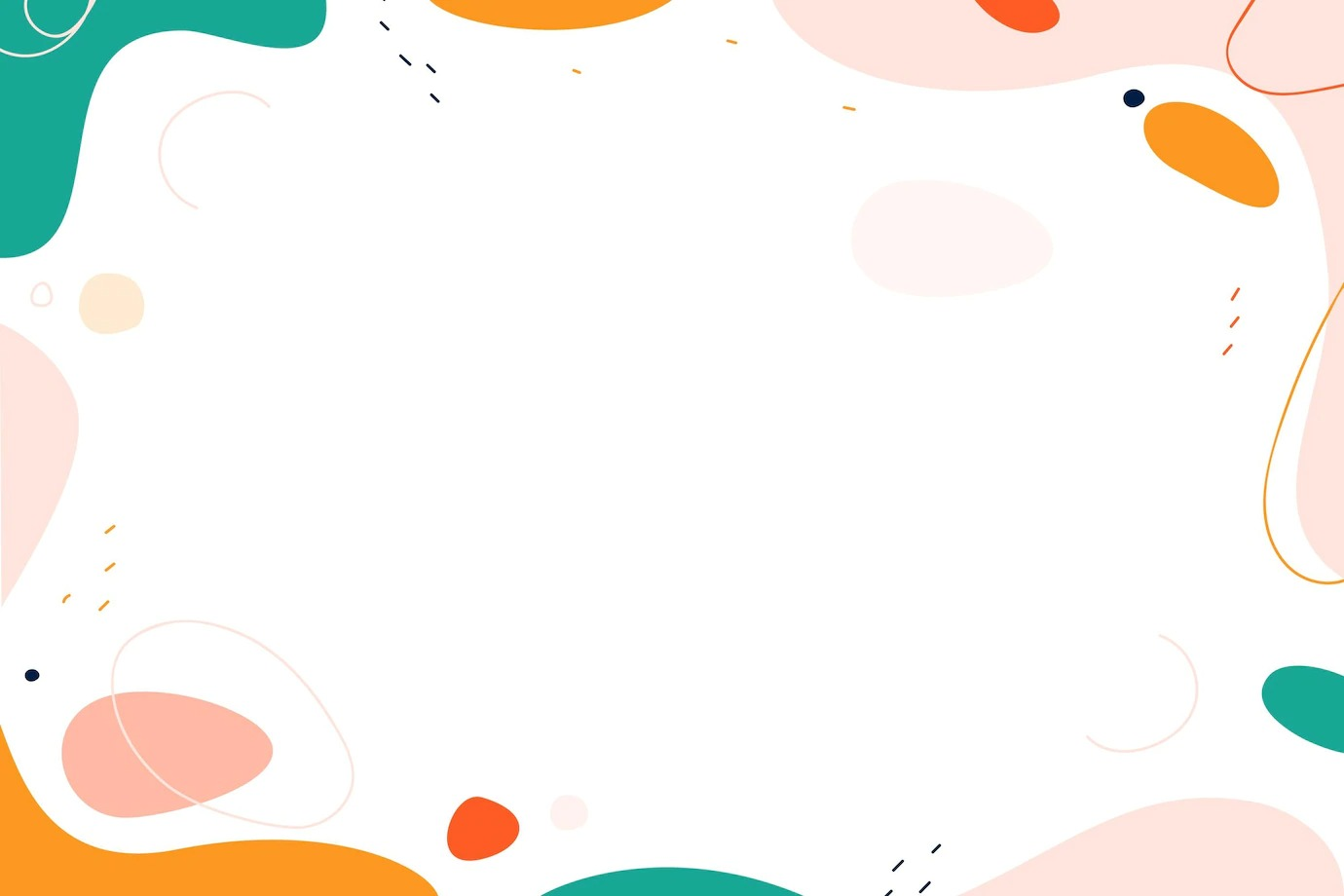 2. Luyện đọc
Böõa côm gia ñình
Thaáy meï ñi chôï veà, Chi hoûi:
     - Sao meï mua nhieàu ñoà aên theá aï?
     - Ñoá con hoâm nay laø ngaøy gì? 
     Chi chaïy laïi xem lòch:
     - A, ngaøy 28 thaùng 6, ngaøy Gia ñình Vieät Nam. 
     - Ñuùng roài. Vì theá, hoâm nay nhaø mình lieân hoan con aï.
     Chi vui laém. Em nhaët rau giuùp meï. Boá doïn nhaø, röûa xoong noài, coác cheùn. OÂâng baø troâng em beù ñeå meï naáu aên. Caû nhaø quay quaàn beân nhau. Böõa côm thaät tuyeät. Chi ngaøy naøo cuõng laø ngaøy Gia ñình Vieät Nam.
Chaâu Anh
Böõa côm gia ñình
1
Thaáy meï ñi chôï veà, Chi hoûi:
     - Sao meï mua nhieàu ñoà aên theá aï? 
     - Ñoá con hoâm nay laø ngaøy gì? 
     Chi chaïy laïi xem lòch:
     - A, ngaøy 28 thaùng 6, ngaøy Gia ñình Vieät Nam. 
     - Ñuùng roài. Vì theá, hoâm nay nhaø mình lieân hoan con aï.
     Chi vui laém.  Em nhaët rau giuùp meï. Boá doïn nhaø, röûa xoong noài, coác cheùn. OÂâng baø troâng em beù ñeå meï naáu aên. Caû nhaø quay quaàn beân nhau.  Böõa côm thaät tuyeät.
  Chi ngaøy naøo cuõng laø ngaøy Gia ñình Vieät Nam.
Chaâu Anh
2
3
4
5
6
8
9
7
10
11
12
13
Luyeän ñoïc caâu daøi
OÂng baø troâng em beù ñeå meï naáu aên.
Chi thích ngaøy naøo cuõng laø ngaøy Gia ñình Vieät Nam. 
.
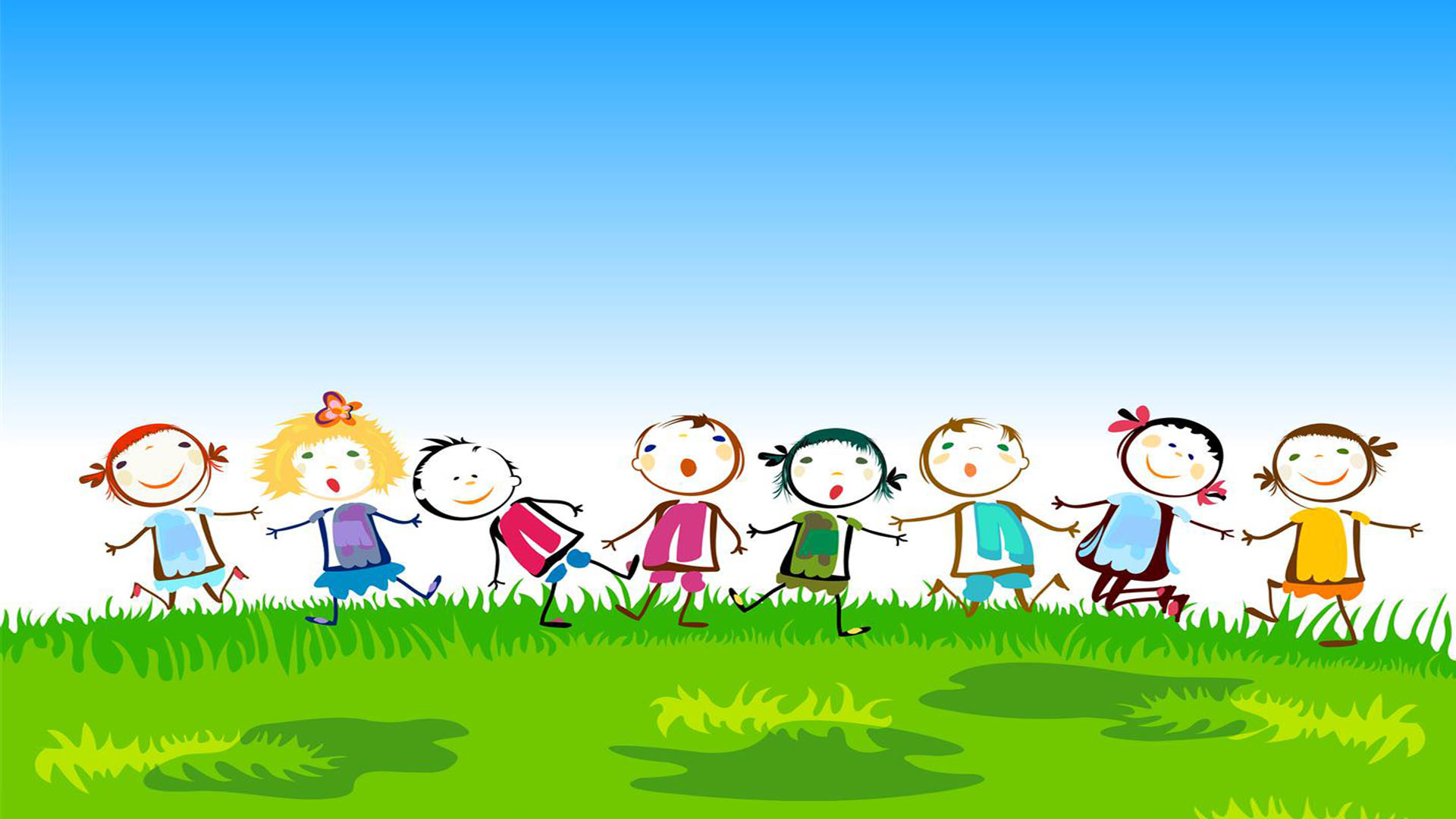 THƯ GIÃN
Böõa côm gia ñình
Thaáy meï ñi chôï veà, Chi hoûi:
     - Sao meï mua nhieàu ñoà aên theá aï?
     - Ñoá con hoâm nay laø ngaøy gì?
     Chi chaïy laïi xem lòch:
     - A, ngaøy 28 thaùng 6, ngaøy Gia ñình Vieät Nam. 
     - Ñuùng roài. Vì theá, hoâm nay nhaø mình lieân hoan con aï.
     Chi vui laém. Em  nhaët rau giuùp meï. Boá doïn nhaø, röûa xoong noài, coác cheùn. OÂâng baø troâng em beù ñeå meï naáu aên. Caû nhaø quaây quaàn beân nhau. Böõa côm thaät tuyeät. Chi ngaøy naøo cuõng laø ngaøy Gia ñình Vieät Nam.
Chaâu Anh
1
liêeân hoan
2
quaây quaàn
Lieân hoan
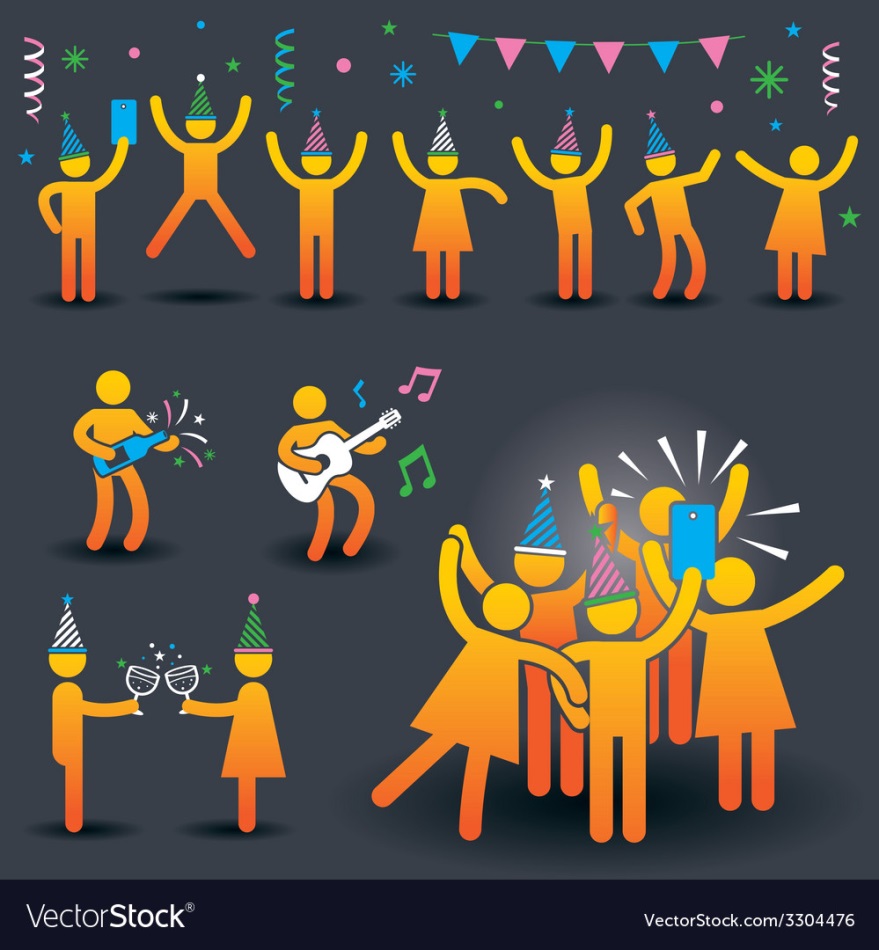 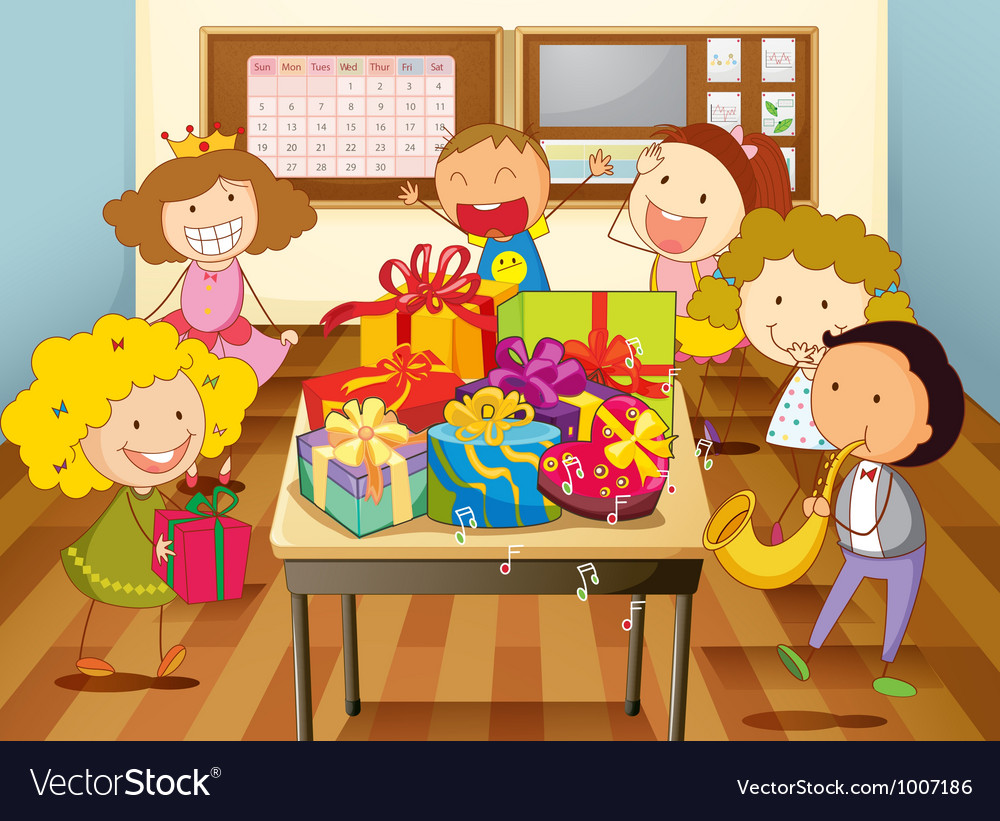 Quaây quaàn
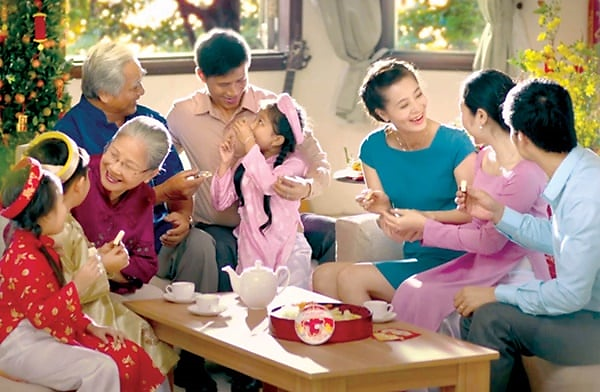 Böõa côm gia ñình
Thaáy meï ñi chôï veà, Chi hoûi:
     - Sao meï mua nhieàu ñoà aên theá aï?
     - Ñoá con hoâm nay laø ngaøy gì?
     Chi chaïy laïi xem lòch:
     - A, ngaøy 28 thaùng 6, ngaøy Gia ñình Vieät Nam. 
     - Ñuùng roài. Vì theá, hoâm nay nhaø mình lieân hoan con aï.
     Chi vui laém. Em  nhaët rau giuùp meï. Boá doïn nhaø, röûa xoong noài, coác cheùn. OÂâng baø troâng em beù ñeå meï naáu aên. Caû nhaø quaây quaàn beân nhau. Böõa côm thaät tuyeät. Chi ngaøy naøo cuõng laø ngaøy Gia ñình Vieät Nam.
Chaâu Anh
1
2
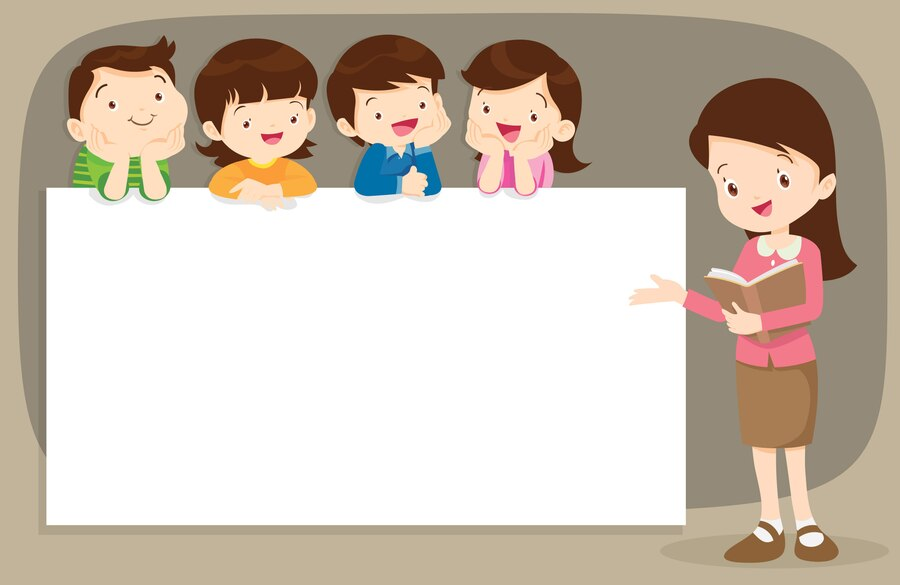 3. Thi đọc 
theo nhóm
Böõa côm gia ñình
Thaáy meï ñi chôï veà, Chi hoûi:
     - Sao meï mua nhieàu ñoà aên theá aï?
     - Ñoá con hoâm nay laø ngaøy gì?
     Chi chaïy laïi xem lòch:
     - A, ngaøy 28 thaùng 6, ngaøy Gia ñình Vieät Nam. 
     - Ñuùng roài. Vì theá, hoâm nay nhaø mình lieân hoan con aï.
     Chi vui laém. Em  nhaët rau giuùp meï. Boá doïn nhaø, röûa xoong noài, coác cheùn. OÂâng baø troâng em beù ñeå meï naáu aên. Caû nhaø quaây quaàn beân nhau. Böõa côm thaät tuyeät. Chi ngaøy naøo cuõng laø ngaøy Gia ñình Vieät Nam.
Chaâu Anh
1
2
Böõa côm gia ñình
Thaáy meï ñi chôï veà, Chi hoûi:
     - Sao meï mua nhieàu ñoà aên theá aï?
     - Ñoá con hoâm nay laø ngaøy gì?
     Chi chaïy laïi xem lòch:
     - A, ngaøy 28 thaùng 6, ngaøy Gia ñình Vieät Nam. 
     - Ñuùng roài. Vì theá, hoâm nay nhaø mình lieân hoan con aï.
     Chi vui laém. Em  nhaët rau giuùp meï. Boá doïn nhaø, röûa xoong noài, coác cheùn. OÂâng baø troâng em beù ñeå meï naáu aên. Caû nhaø quaây quaàn beân nhau. Böõa côm thaät tuyeät. Chi ngaøy naøo cuõng laø ngaøy Gia ñình Vieät Nam.
Chaâu Anh
CỦNG CỐ
Ñieàn töø ngöõ coøn thieáu vaøo choã troáng:
em beù
OÂng baø troâng             ñeå meï naáu aên.
quaây quaàn
Caû nhaø                    beân nhau.
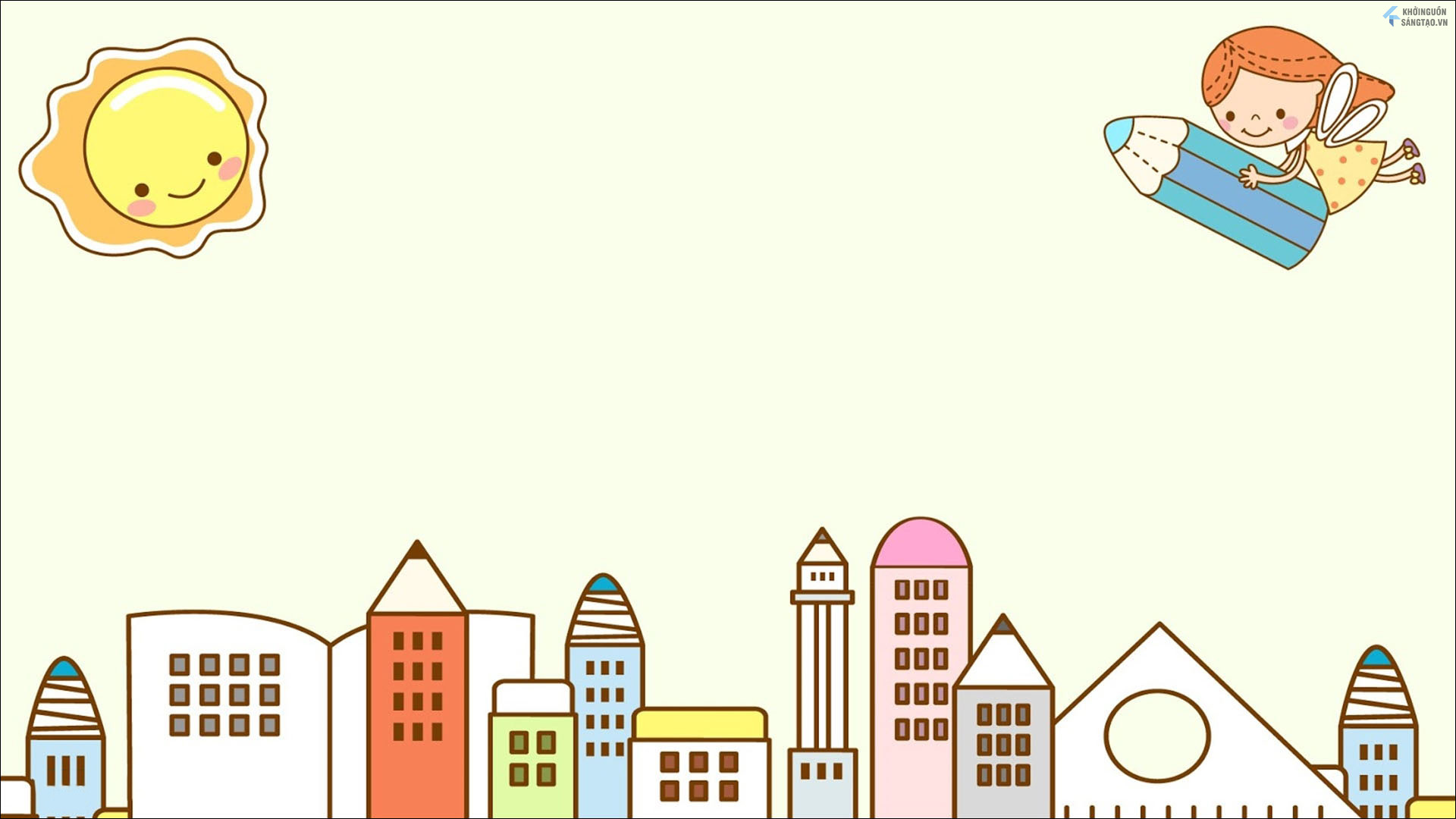 Nhận xét - Dặn dò
CẢM ƠN QUÝ THẦY CÔ VÀ CÁC EM HỌC SINH ĐÃ THAM DỰ TIẾT HỌC!